History of the Cupcake
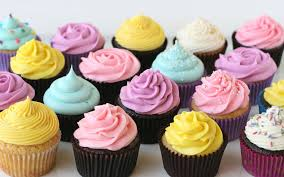 Once upon a time..
baking used to be completed by weighing ingredients, not by measuring
cupcakes changed this because they started using cups for measurement! 
Here is a standard recipe: 
1 cup of butter, 2 cups of sugar, 3 cups of flour, 4 eggs… = 1, 2, 3, 4 method
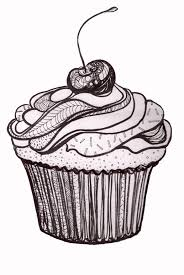 Why is it called a cupcake anyways?!
First recipe of a “cupcake” dated back to 1828 which gives instructions for a cup measured cake (the 1, 2, 3, 4 method)
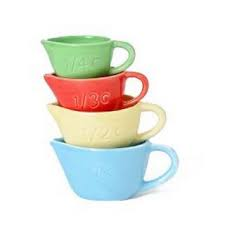 Why’s it called a cupcake anyways?!
In the olden days ovens couldn’t handle making full sized cakes without burning them, so instead they were made in tea cups or ramekins
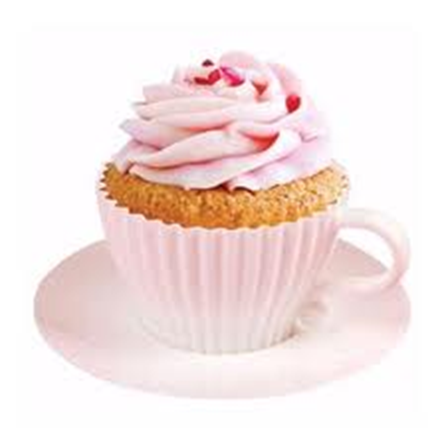 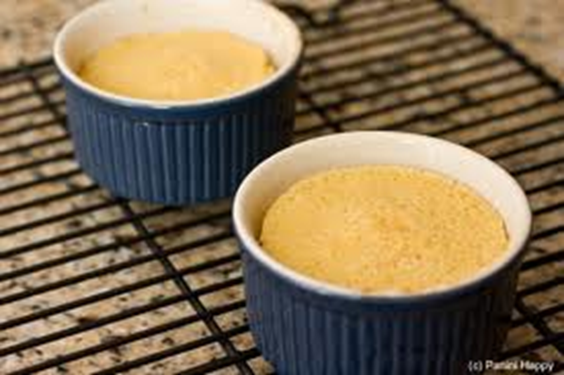 Why Make Em?
Cupcakes were convenient because they took less time to bake than large cakes 

They are portion controlled (as long as you eat just one)
Method:
Proper measurement of ingredients is CRUCIAL to perfectly baked cupcakes 

Start by creaming butter and sugar
Add other wet ingredients 
Mix dry ingredients together in separate bowl then add to wet mixture
Pour into liners ¾ full 
Check by inserting a toothpick
Baking:
Red Velvet
Called so because it has a smooth velvety texture and red colour

In the olden days… 
The red colour for the red velvet came from the chemical reaction from the acidic vinegar and buttermilk and cocoa powder 

Other ingredients such as boiled beats were also added to increase the red colour
Red Velvet
In the not so olden days..
We use red food colouring to give the red flavour, but a lot is needed give a very red colour
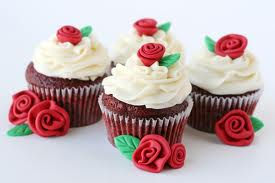 Anthocyanin's
These are the chemical pigments that give off the colours blue, red and purple

Foods high in anthocyanins are powerful antioxidants and help prevent cancer
Video on Cupcakes versus Muffins
http://www.youtube.com/watch?v=wMfUPNnVcw4